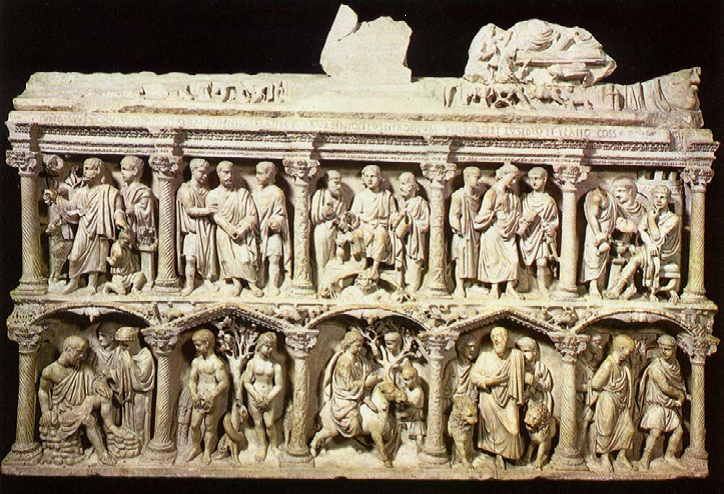 Esoro di S. Pietro, marmo, cm 141X243
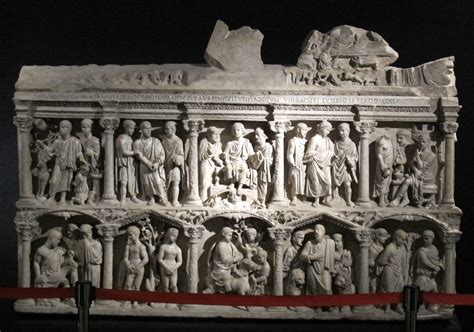 Cperchio rovinato
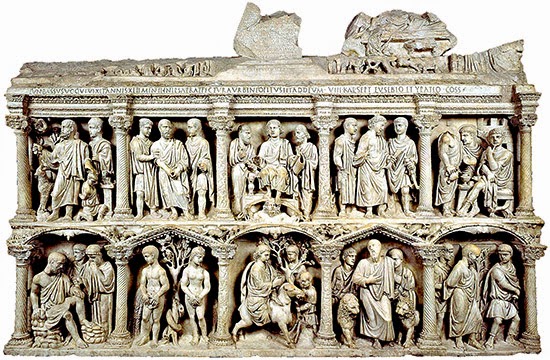 Sarcofago dogmatico
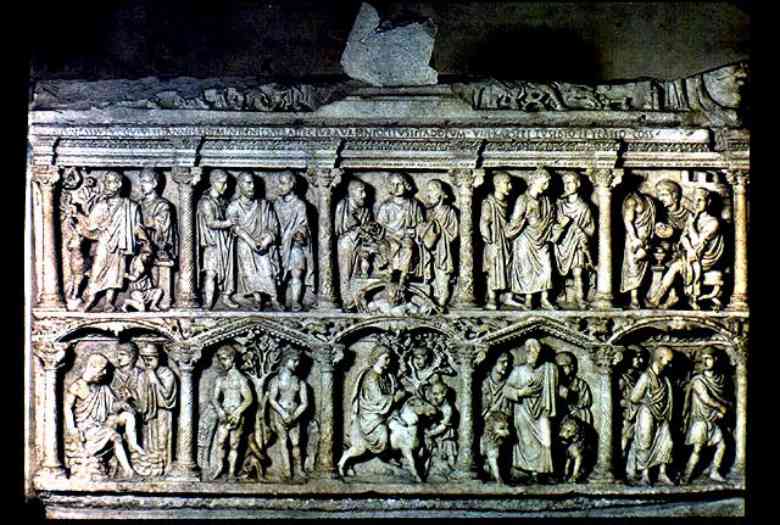 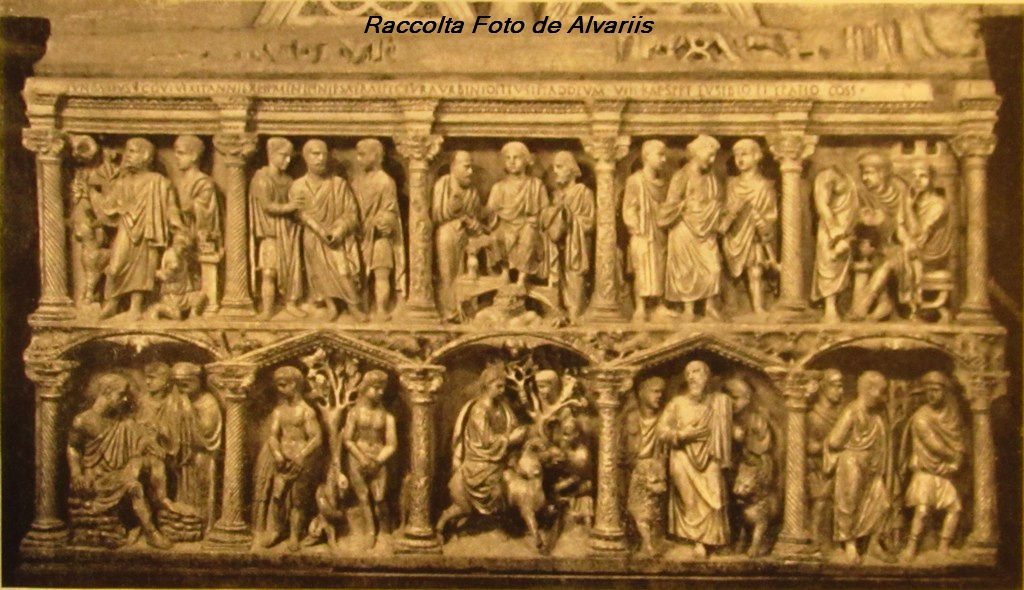 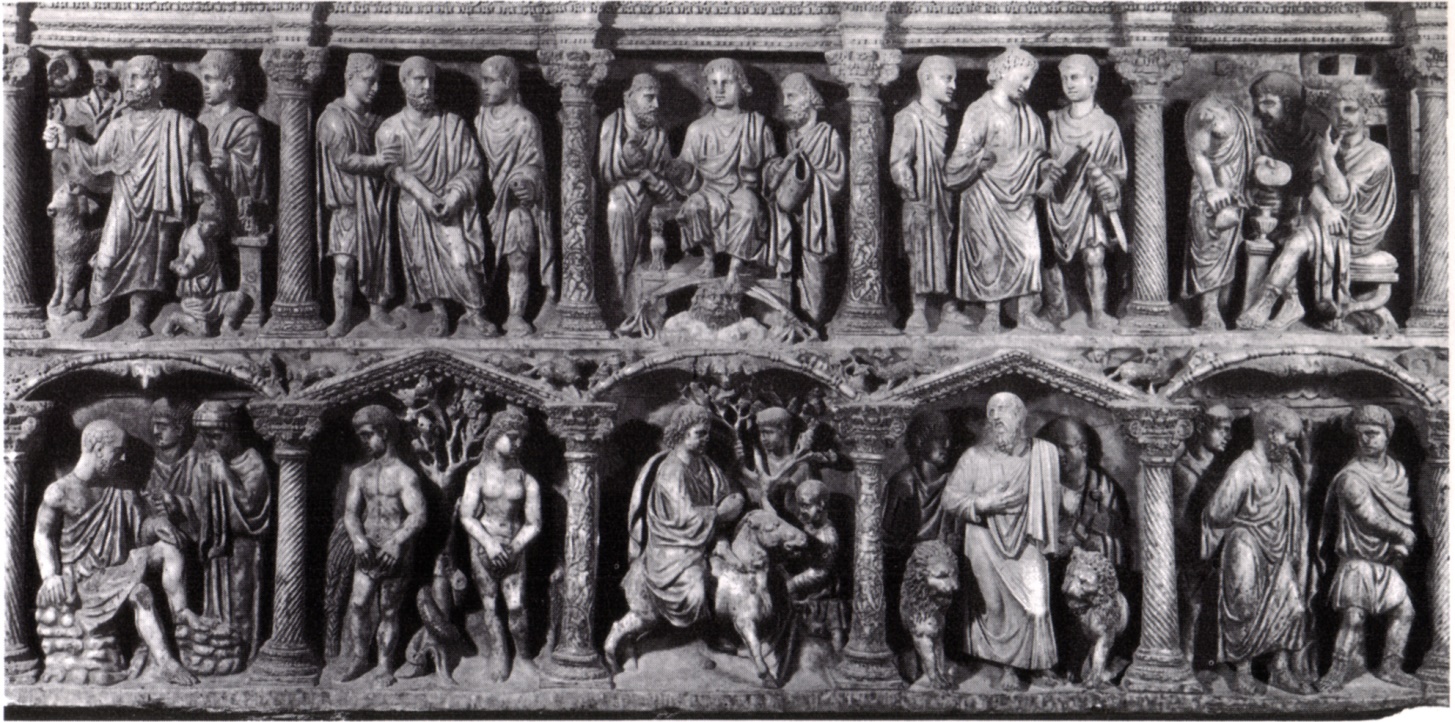 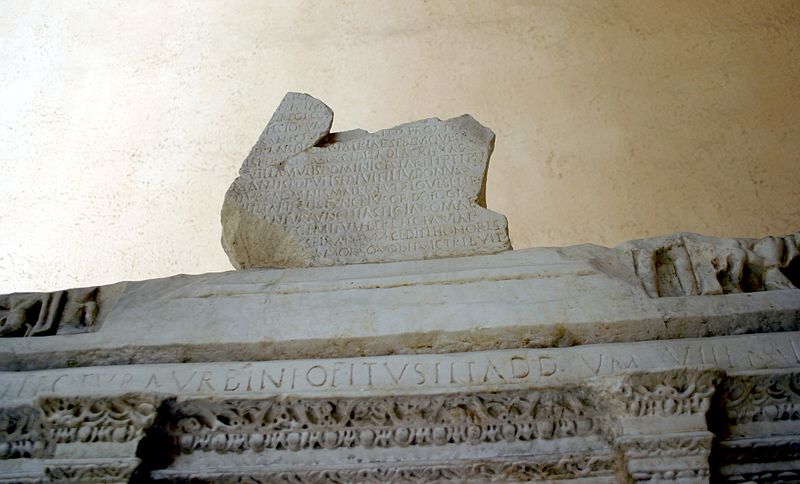 Sul coperchio interamente distrutto erano raffigurate scene della vita del defunto
Nel registro superiore le scene sono (da sinistra): 
Sacrificio di Isacco;
Cattura di Pietro;
Cristo in trono tra i due principi degli apostoli (ai suoi piedi vi è una personificazione del cielo, forse Atlante e quindi la vittoria del Cristo sopra il paganesimo;
Cattura di Cristo o Consegna a Pilato;
Pilato meditabondo.
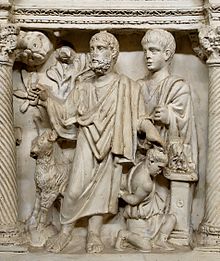 Abramo ed il sacrificio di Isacco
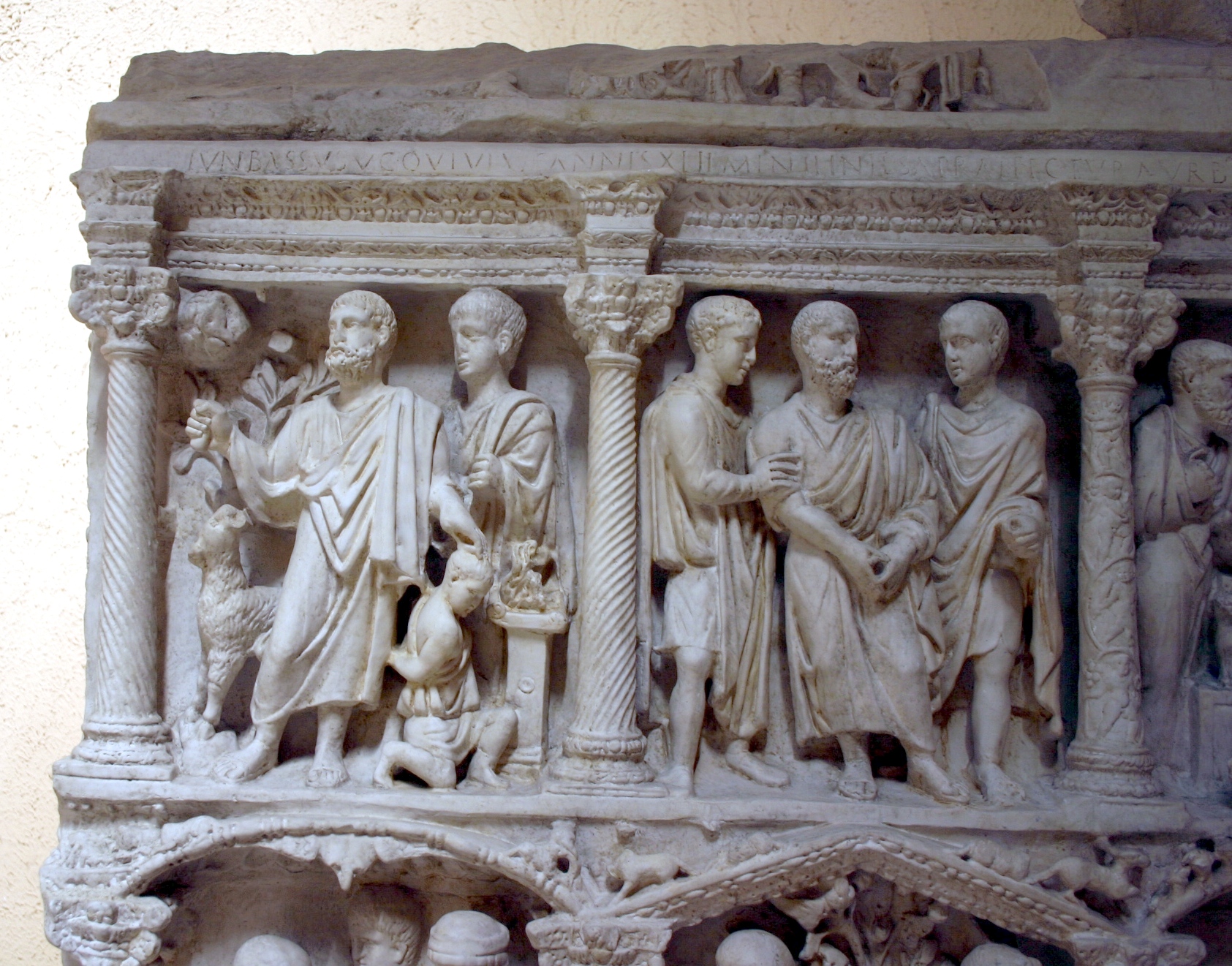 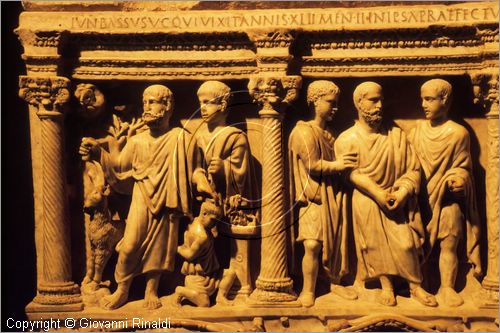 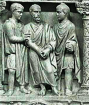 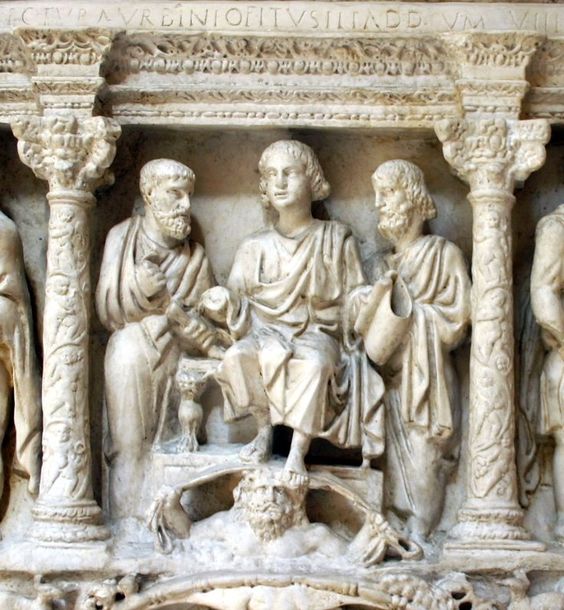 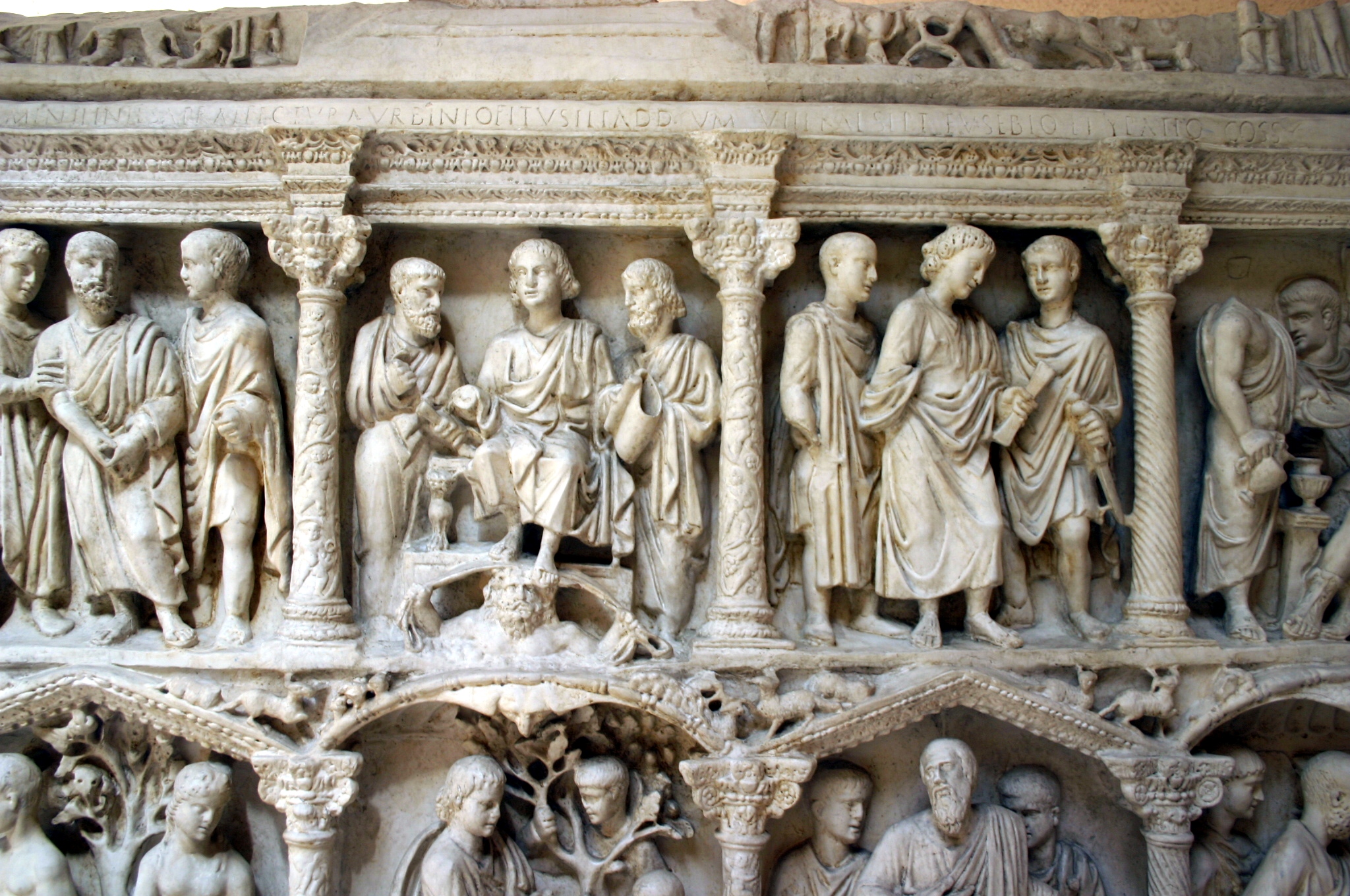 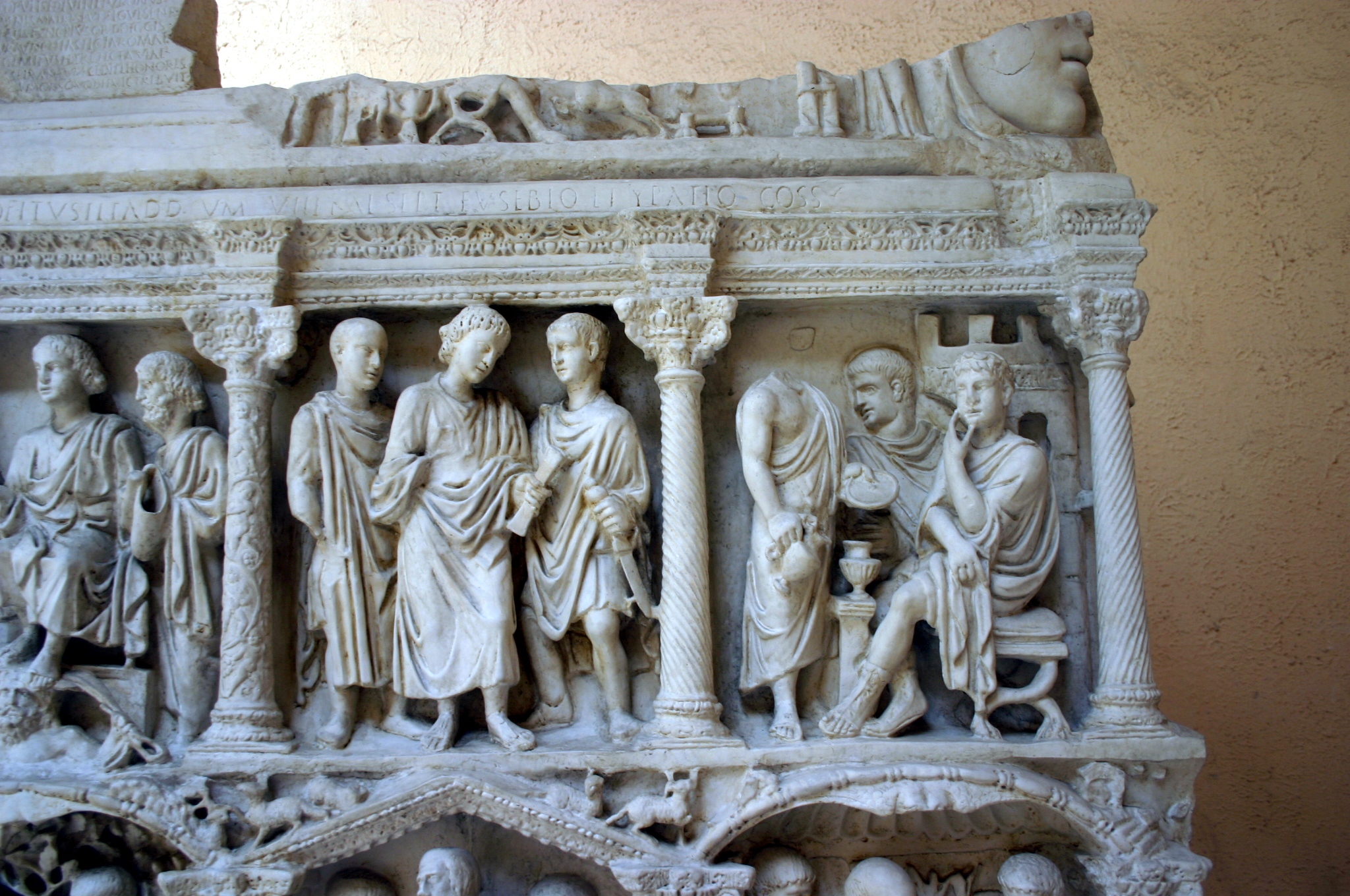 Sotto i piedi delle cinque scene superiori, ve ne sono altre inserite fra gli archetti e i timpani, molto piccole e quasi irriconoscibili, partendo da sinistra: 
I Tre Agnelli di fuoco che si riferiscono al Neofita, che professa la propria fede (come i tre fanciulli nella fornace); 
L'Agnello che cava acqua dalla rupe, mentre un altro agnello beve quell'acqua (Mosè fa scaturire l'acqua dalla roccia); 
L'Agnello che tocca i pani con una verga (la moltiplicazione dei pani e dei pesci); una colomba e uno zampillo d'acqua sovrastante un Agnello (simbolo del battesimo); 
L'Agnello con il libro (verità di fede che veniva trasmesso ai catecumeni); infine l'Agnello davanti alla Tomba di Lazzaro, simbolo di Resurrezione.
Giunio Basso, morto nel 359, Museo del Tesoro di S. Pietro, Roma
Registro inferiore:
• Giobbe nel letamaio
• Adamo ed Eva,
• l’ingresso di Gesù in Gerusalemme
• Daniele nella fossa dei leoni
• la decapitazione di Paolo, con il soldato che sguaina la spada.
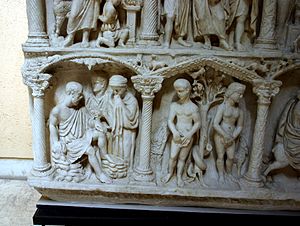 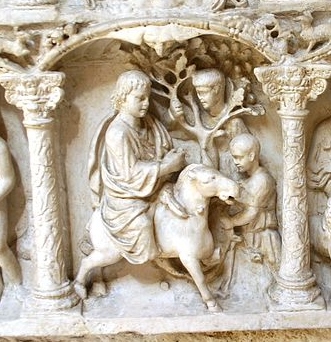 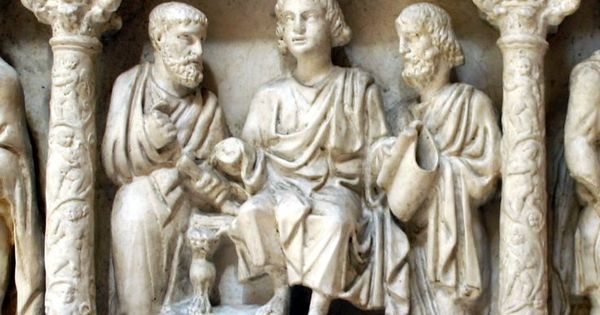 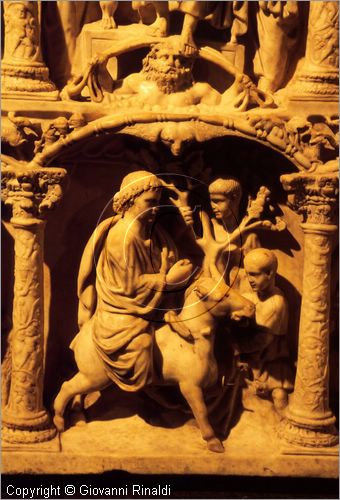 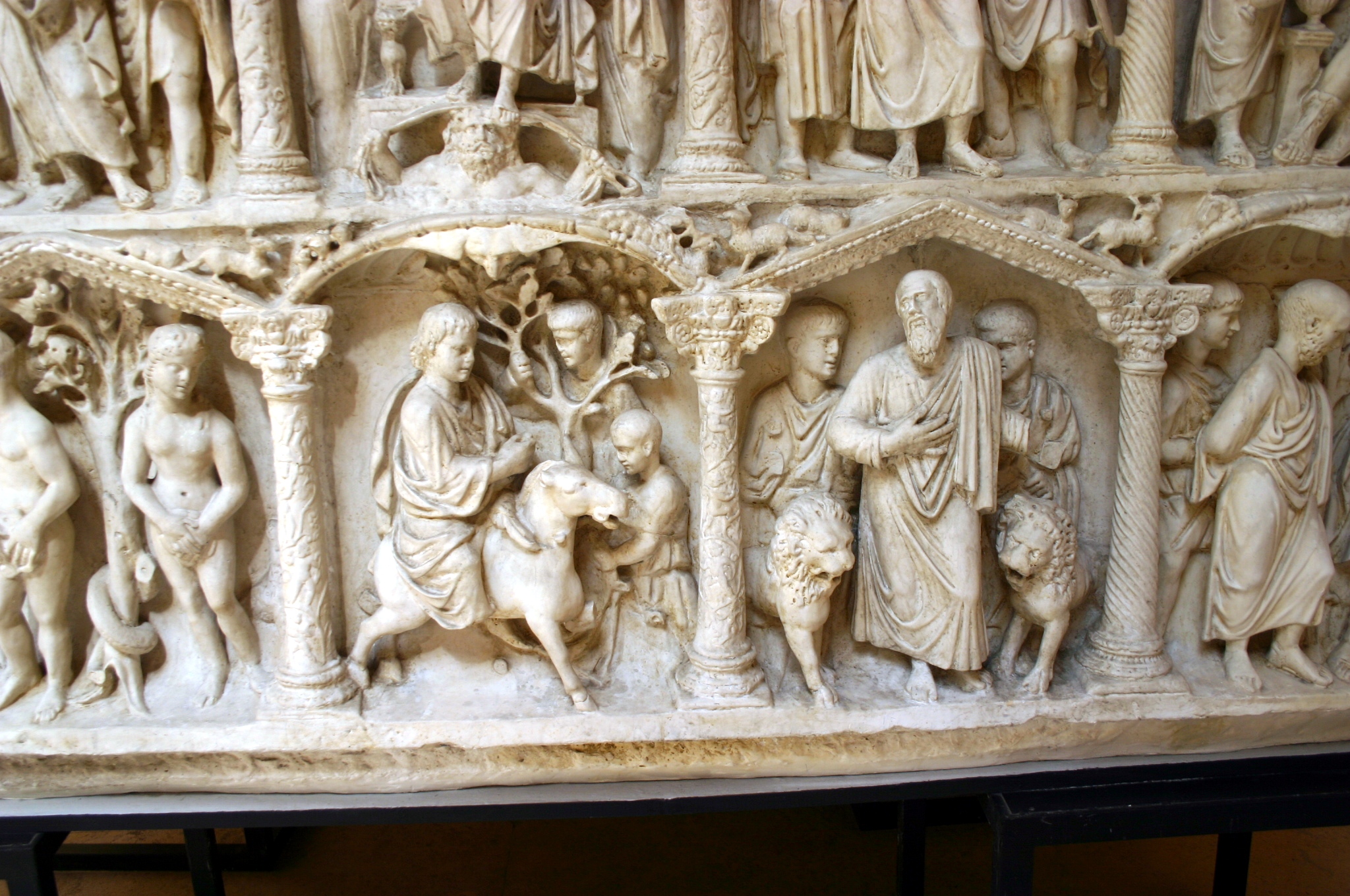 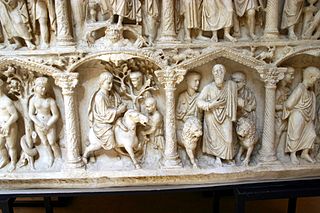 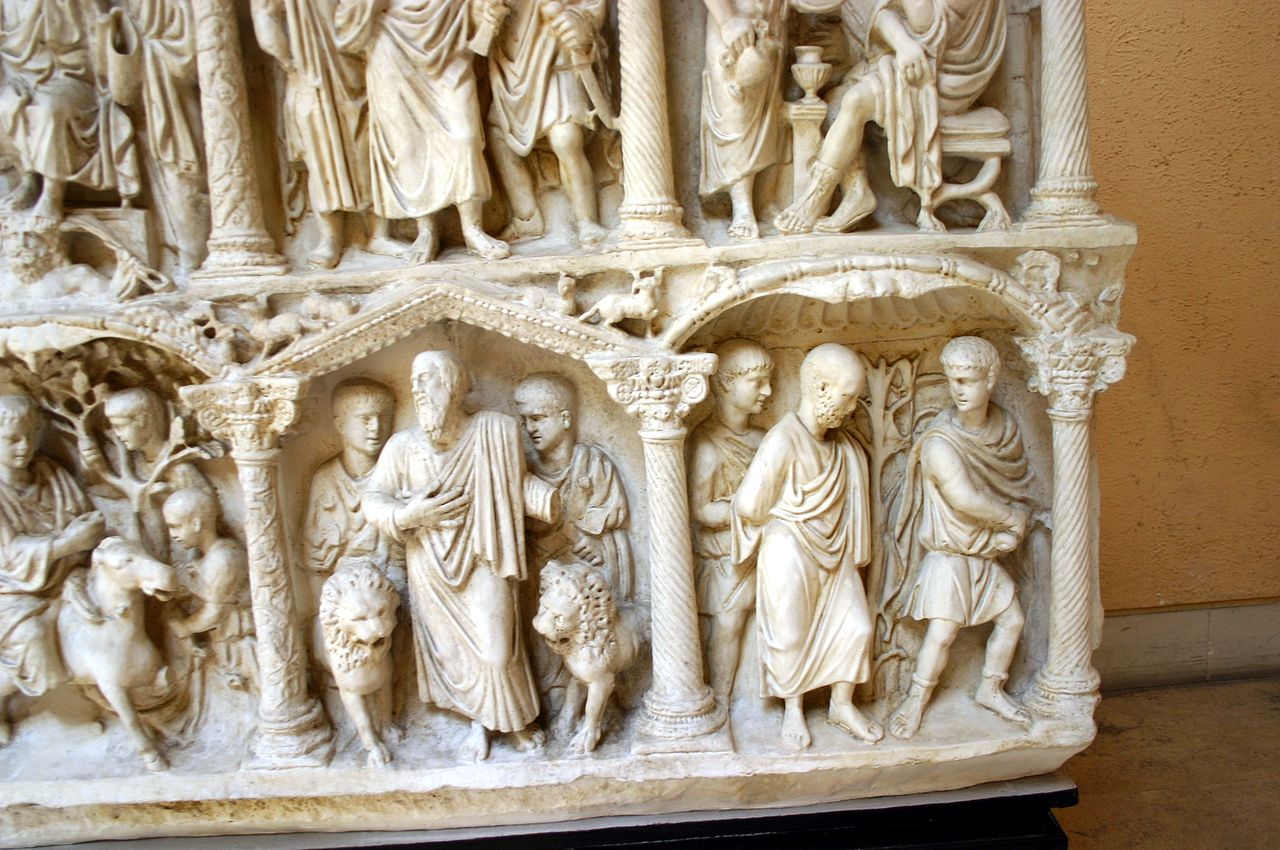 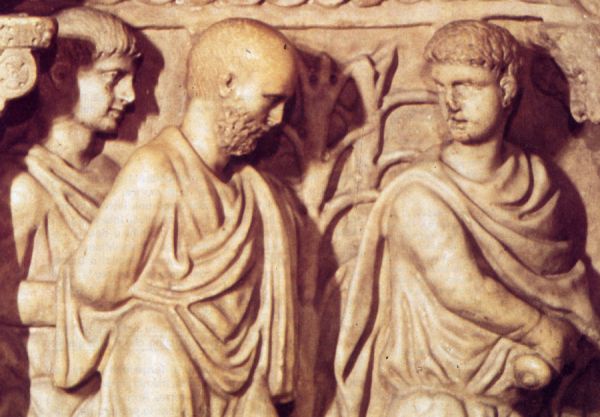 Sulla base dei concetti divulgati dai Padri della Chiesa e dalla catechesi, largamente diffusi nella letteratura cristiana, si potrebbe pensare ad un accostamento di paradigmi coordinati per affinità o per contrasto, nel modo seguente: 
pazienza/sacrificio: Giobbe/Abramo;
peccato originale/riscatto e riconciliazione con la Chiesa: Adamo ed Eva/Arresto di Pietro;
Passione di Cristo/trionfo del Cristo risorto: entrata in Gerusalemme/Cristo in maestà;
il giusto iniquamente condannato: Daniele/Cristo davanti a Pilato;
il testimone della verità/il vile incapace di testimoniare la verità: martirio di Paolo/la figura di Pilato.
Profilo artistico[modifica | modifica wikitesto]
La profusione dell'ornato, la morbidezza dei piani sfumati, lo spazio tra le figure fanno percepire un gusto ellenizzante. Tuttavia la profondità delle edicole, lo stacco delle figure del fondo e lo sguardo tutto romano di Pietro e Paolo rivelano l'opera di un eccezionale artista locale. 
Le figure si stagliano ad altissimo rilievo, con le teste sbozzate in maniera più popolaresca e i corpi levigati, spesso isolati in composizioni paratattiche. Molto curata è l'esecuzione, con una tendenza a allungare le forme di per sé tozze e con un gusto pittoricistico nei dettagli, soprattutto riguardo alla decorazione architettonica. L'uso delle nicchie e colonnine è documentato nei centri asiatici e venne importato a Roma fin dal II secolo, in lavori dal gusto squisitamente pittorico. Il classicismo costantiniano si manifesta in opere cristiane come questa con accenti soffusi e malinconici, mentre nelle coeve opere pagane il risultato è più spento, svuotato ormai di contenuto per la ripetizione di schemi ormai vecchi di secoli[2
Calco in gesso del sarcofago di Giunio Basso
Vista laterale del cast.
Eseguire il cast del giudizio di Cristo davanti a Pilato, Pilato per lavarsi le mani.
Lavoro sul letamaio; Adamo ed Eva
Cast di uno dei lati; putti raccolta dell'uva.
Dettaglio - il cast delle sezioni centrale: Traditio Legis e Gesù entra a Gerusalemme.
Eseguire il cast del sacrificio di Isacco. La mano di Dio originalmente è venuto giù per tenere il coltello di Abramo (entrambi sono ora mancante).
Eseguire il cast del sacrificio di Isacco. La mano di Dio originalmente è venuto giù per tenere il coltello di Abramo (entrambi sono ora mancante